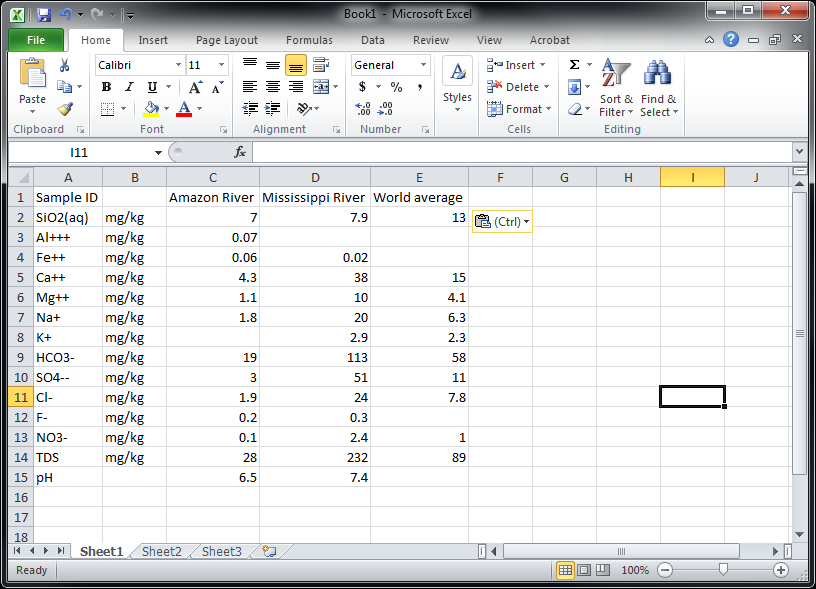 Transfer data from Excel to GSS
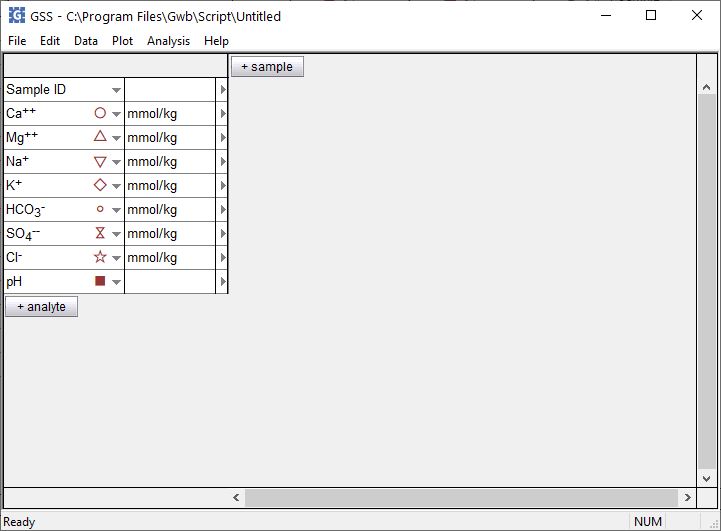 You can move your geochemical data from Excel to GSS
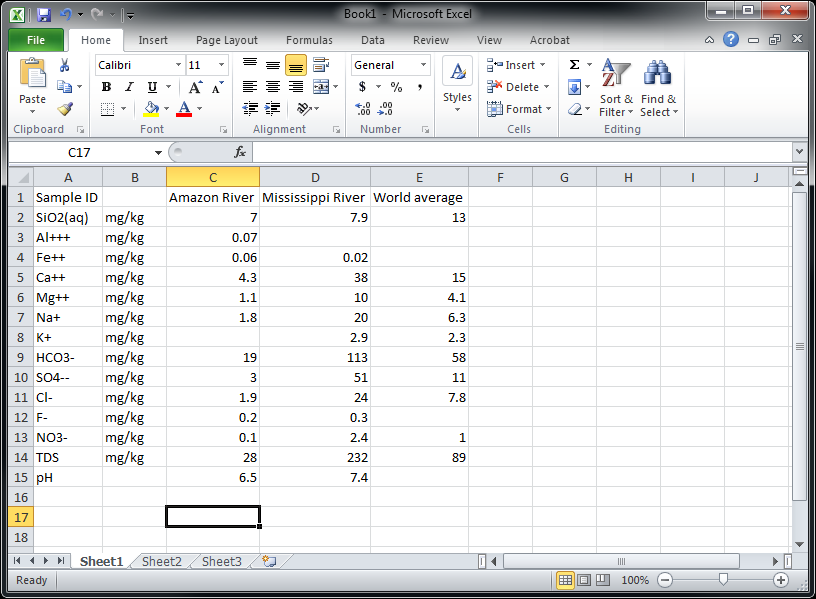 Start by setting up your analytes in a new GSS spreadsheet
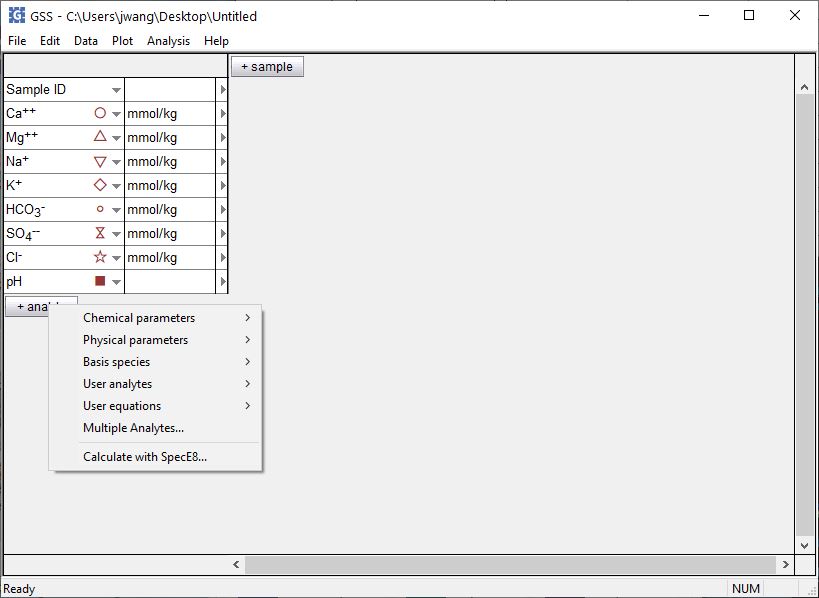 You can add Chemical parameters like temperature, pH, Eh, date, etc…
… or Physical parameters like density, x and y position, etc…
…or Basis species representing chemical components like Ca++, Mg++, Na+, etc.
… or choose User analytes to define and add custom analytes.
… or choose User equations to define and add equations.
The Add Analytes dialog lets you add several analytes at once
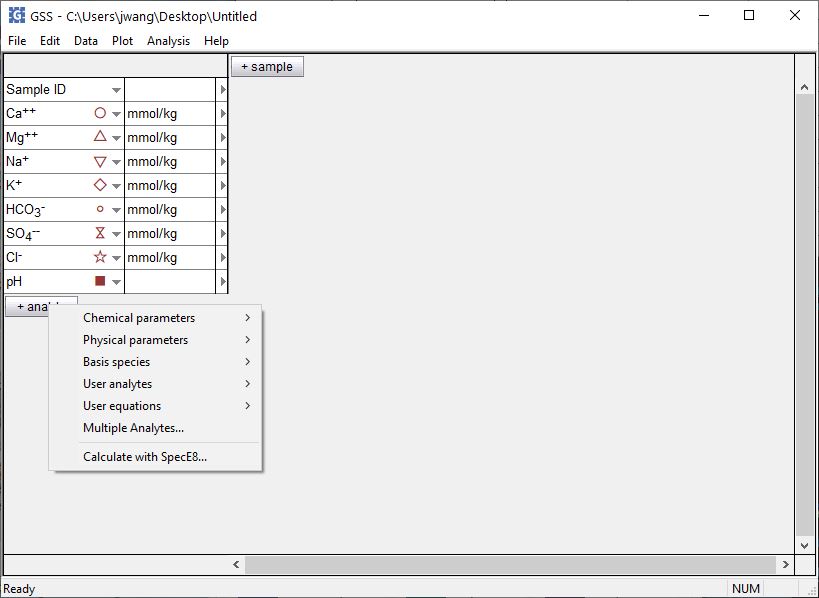 Choose from the Chemical parameters, Physical parameters, Basis species, User analytes, or User equations
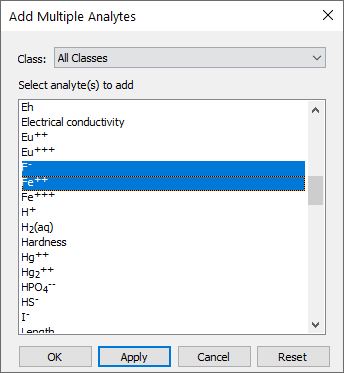 + analyte → Multiple Analytes… to open the dialog
… then select your analytes and click Apply
Rearrange the order of analytes to match your Excel spreadsheet
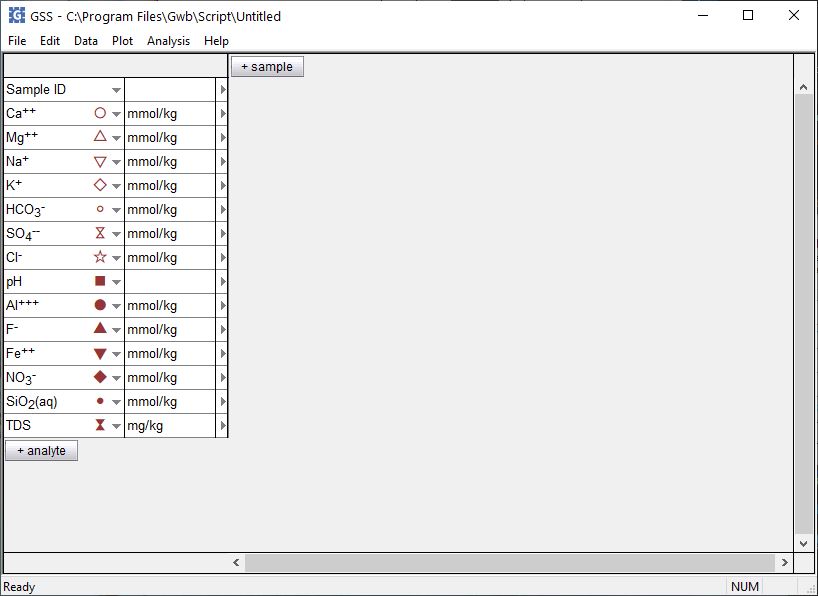 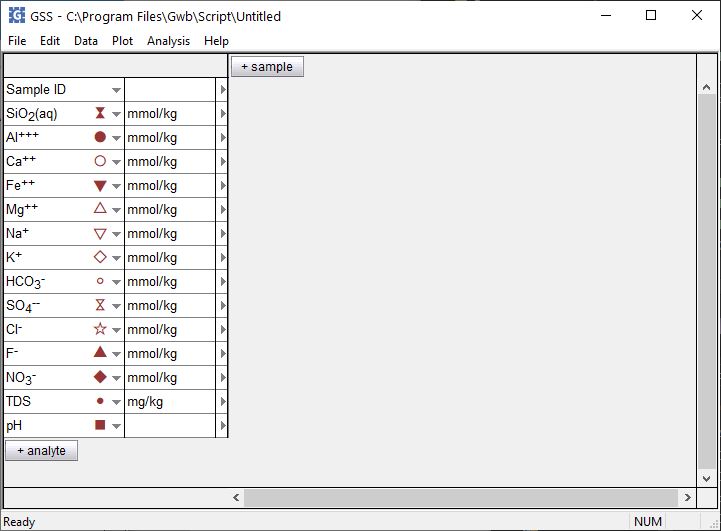 Left-drag to reorder your analytes
Change the units to match your Excel spreadsheet
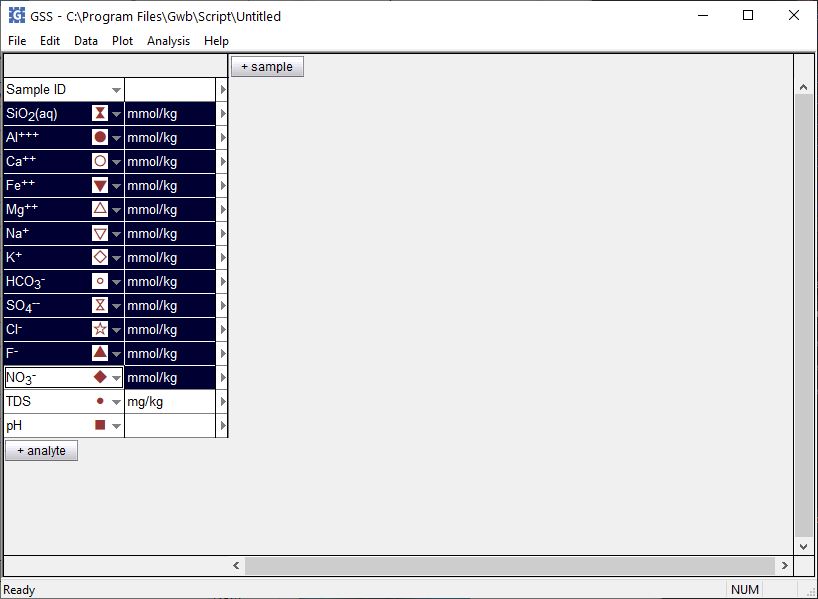 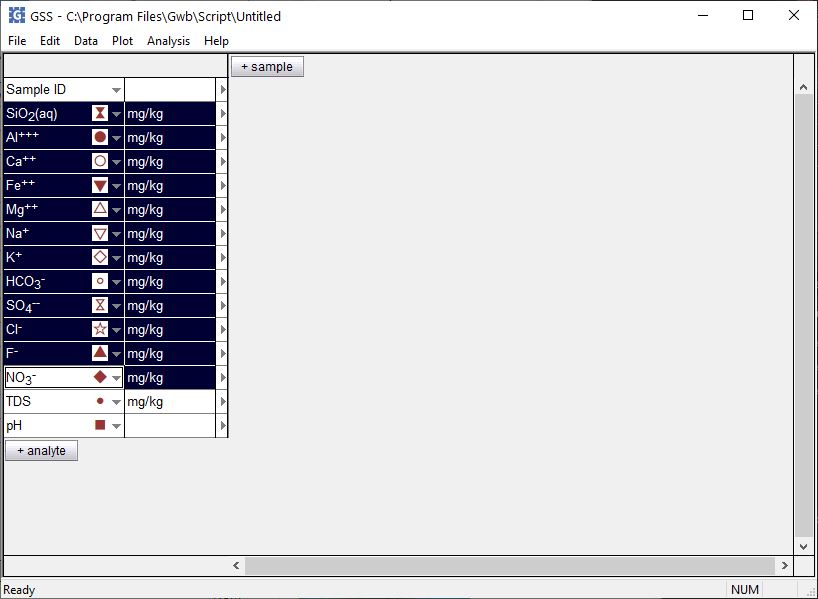 Select analytes, right-click on unit field, then choose Units → mg → mg/kg
You can use elemental equivalent units. For mg/kg SO4−− as sulfur, right-click, then choose As → S.
You can transpose the data in your GSS spreadsheet if necessary
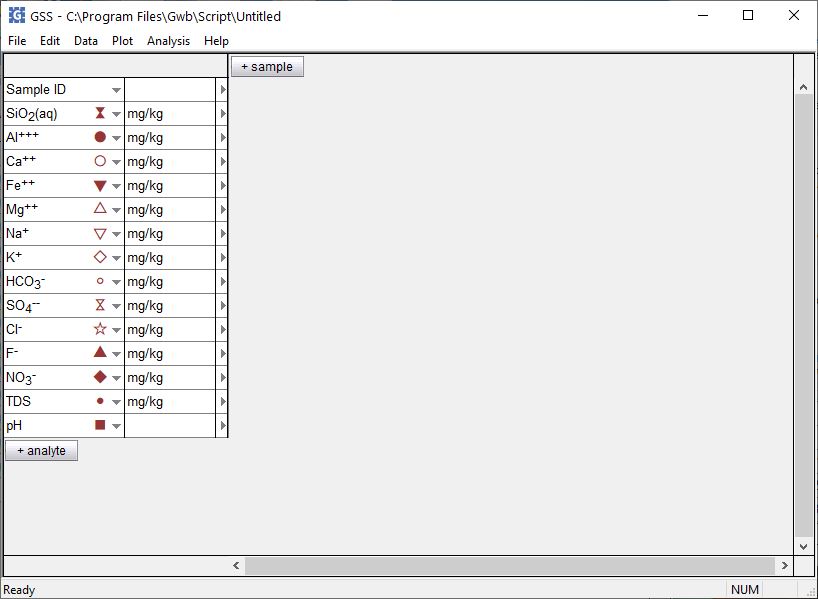 Edit → 
Transpose Data Sheet
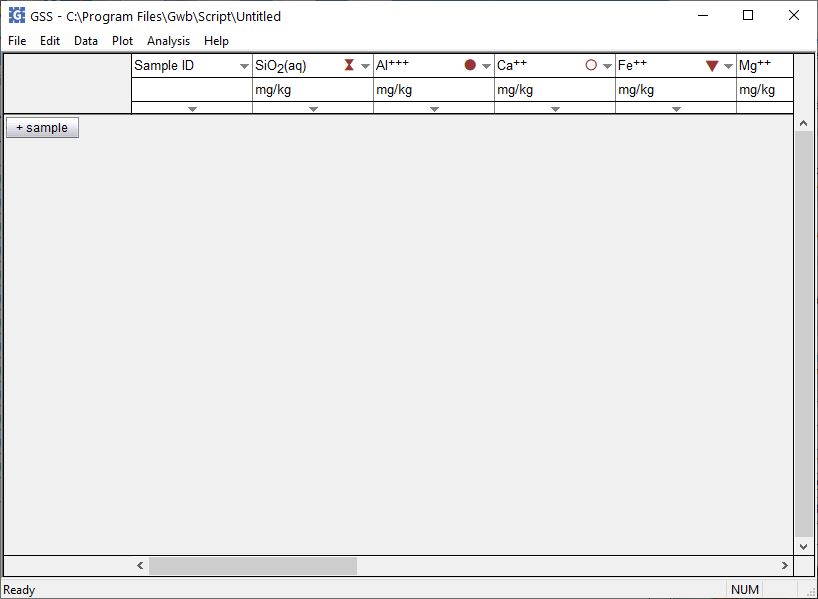 Add one or more columns for samples to GSS
Click + sample
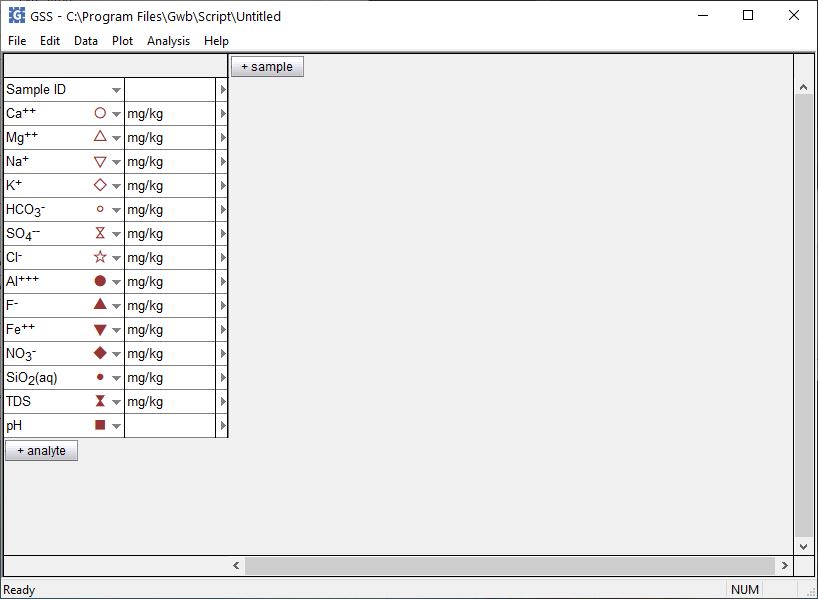 Copy your numerical data and sample names from Excel…
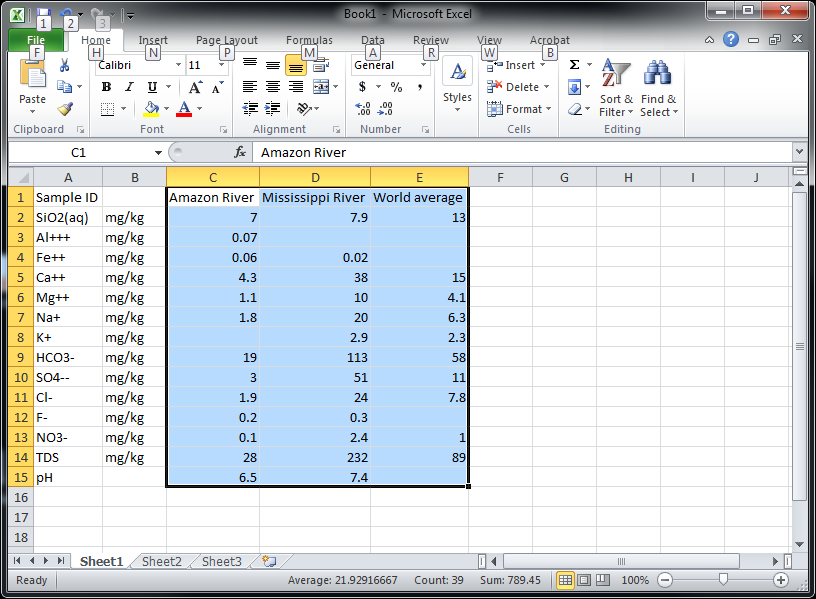 Highlight data then Ctrl + c to copy…
…then paste the values into GSS
Ctrl + v pastes your data.
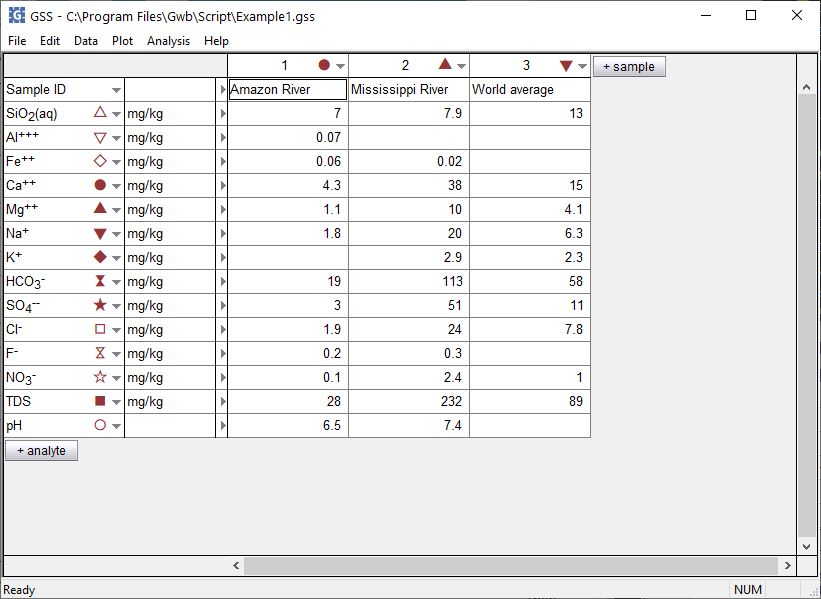 Now you’re ready to work with your data. Try creating specialty plots, calculating mineral saturation, mixing samples, converting units, and more!